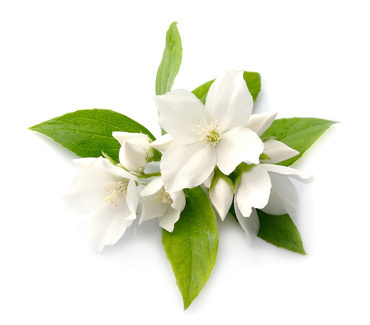 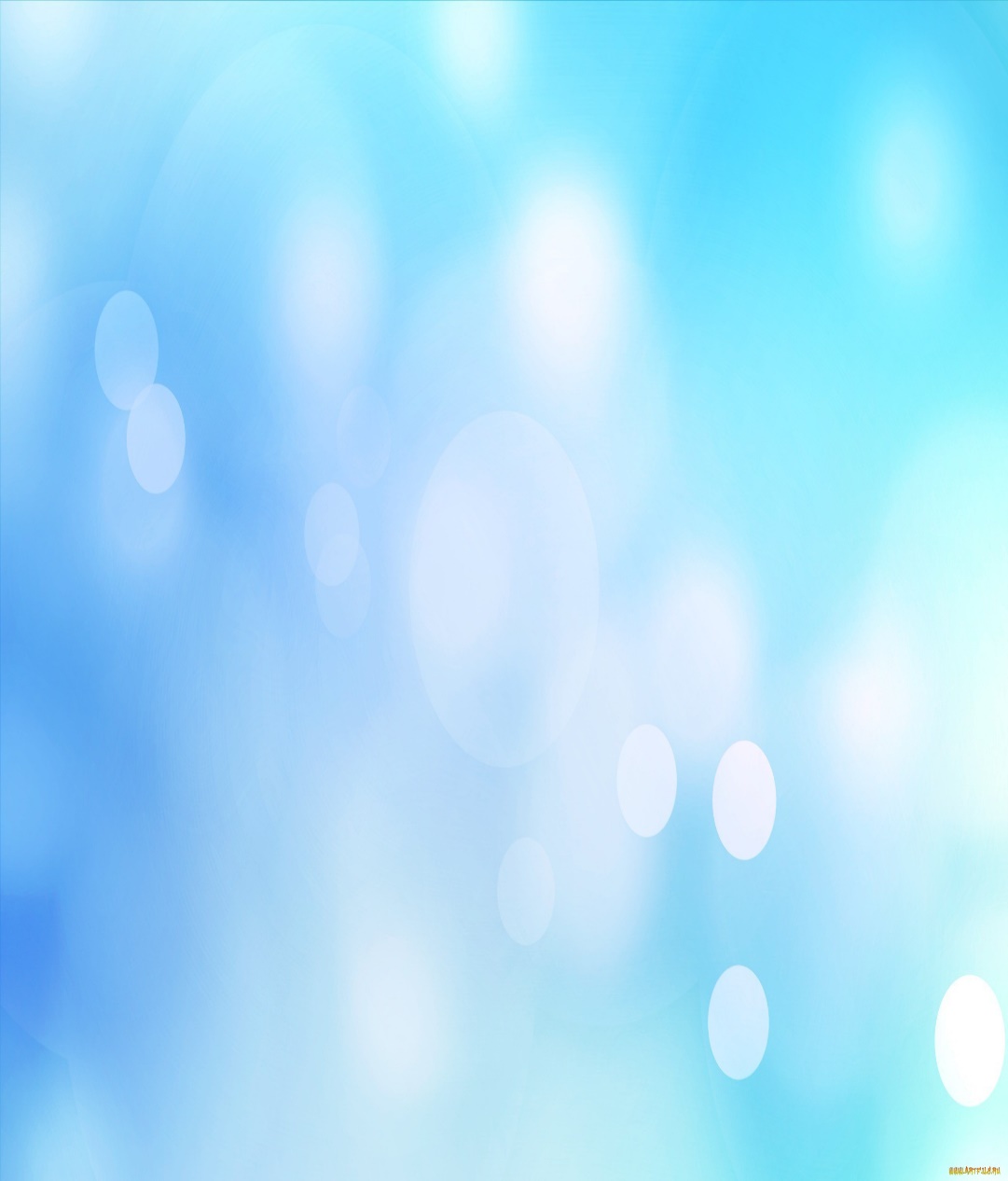 স্বাগতম
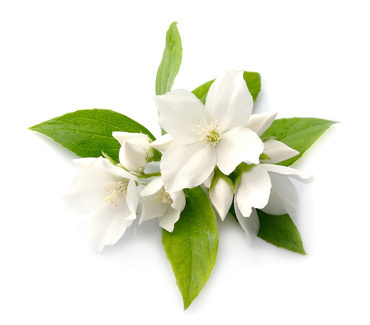 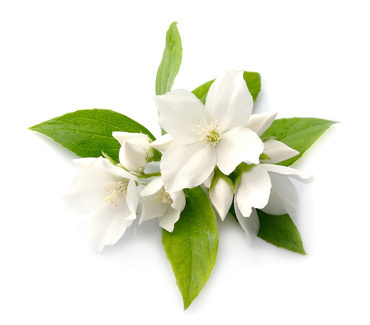 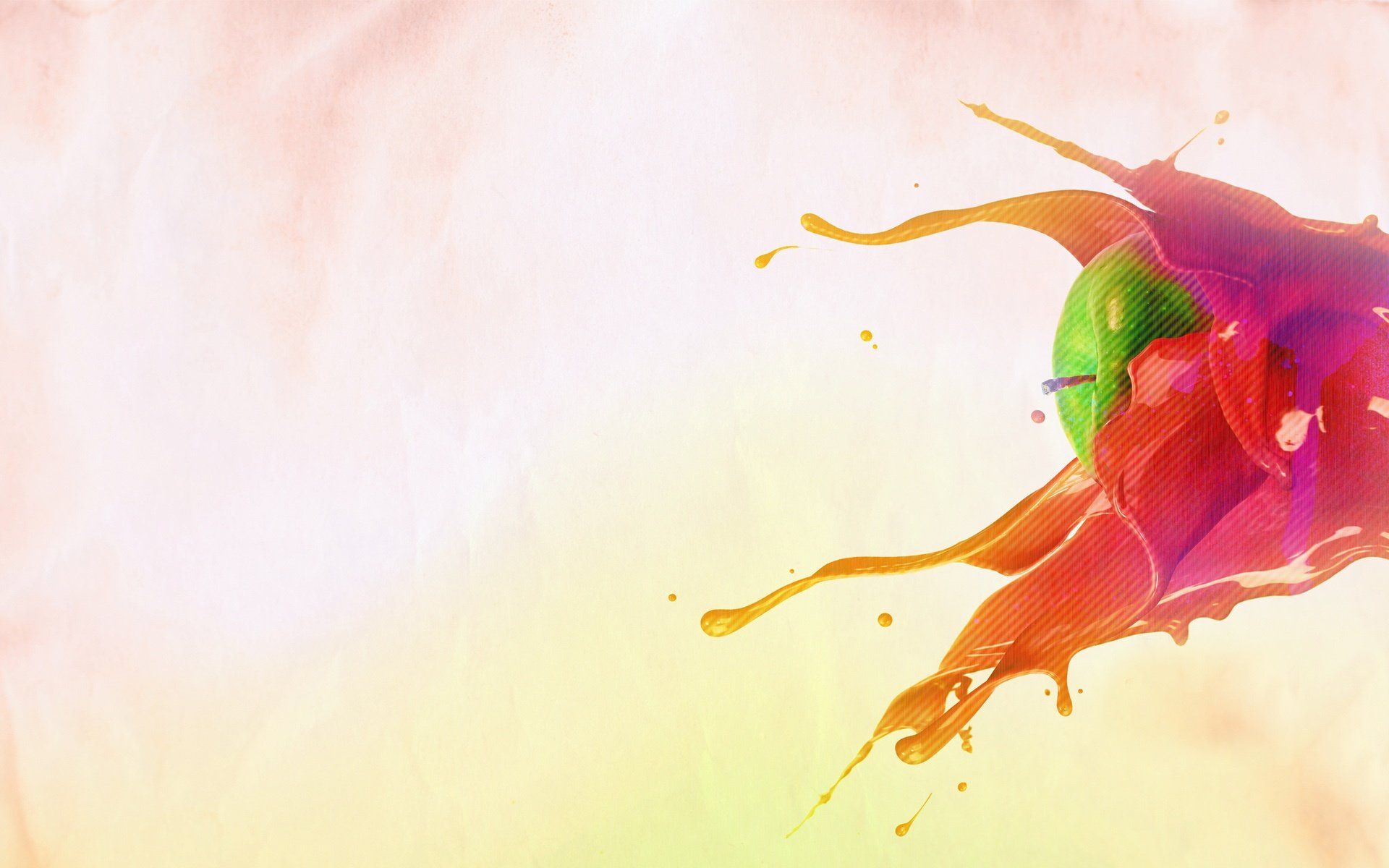 পরিচিতি পর্ব
শিক্ষক পরিচিতি
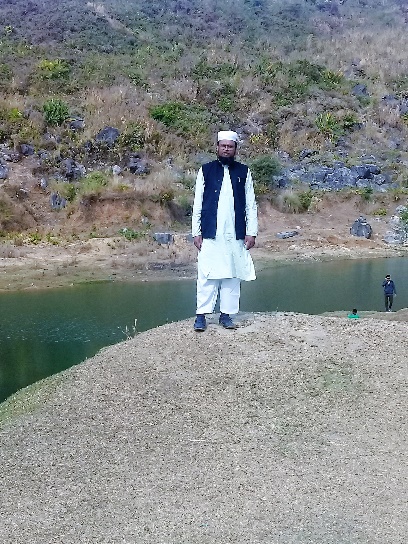 মোঃ আব্দুর রব
    ( এম.এম,এম.এ,বি.এ, বি.এড,এম.এড )
 প্রভাষক,
বুরাইয়া কামিল (এম,এ) মাদরাসা। 
ছাতক,সুনামগঞ্জ।
মোবাইলঃ ০১৭১৫-২৭৮৫৫৬email:abdurrob1985@gmail.com
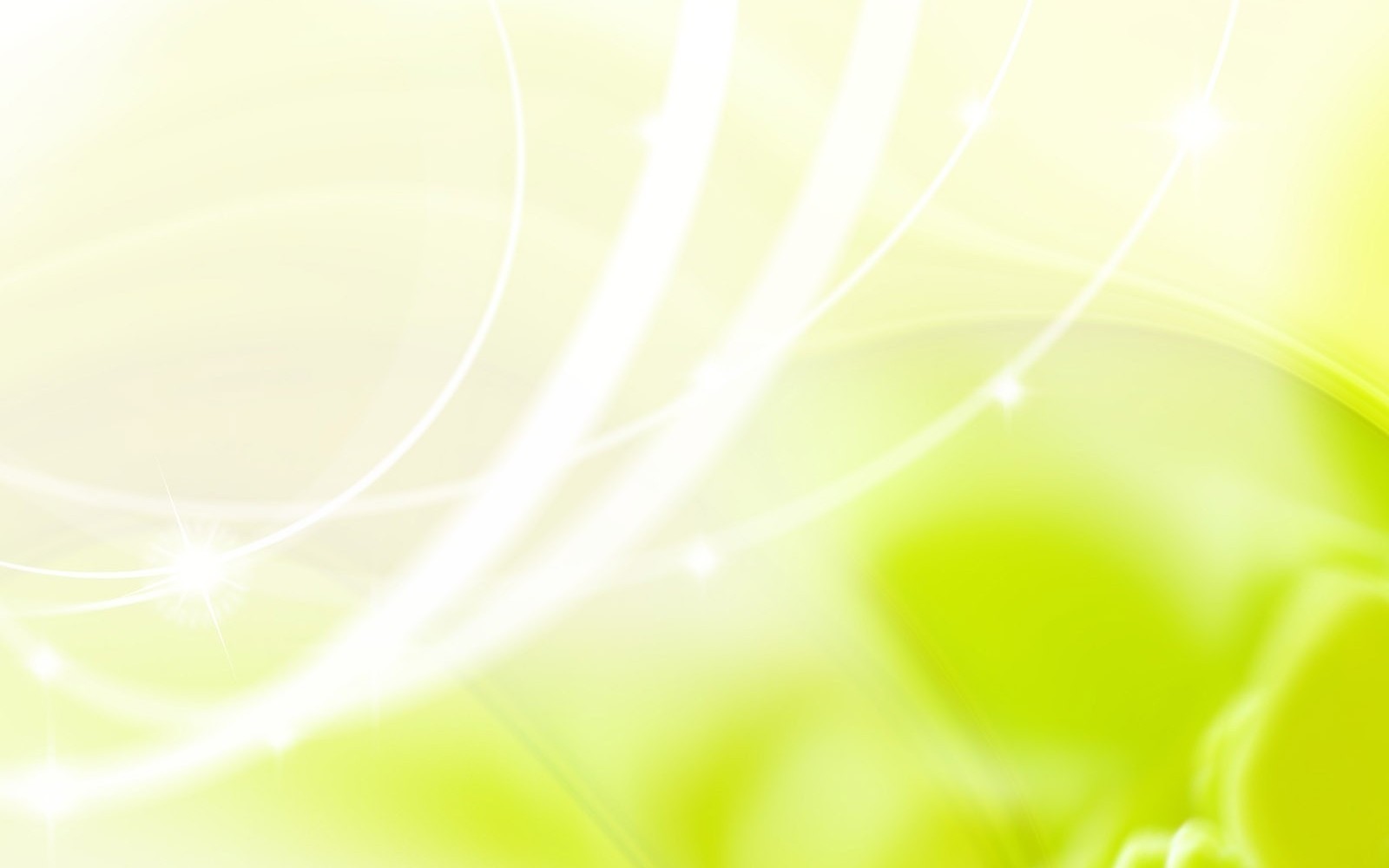 পাঠ পরিচিতি
বিষয়ঃ    আকাইদ ও ফিকহ ।
   	 শ্রেণিঃ     দাখিল সপ্তম ।  
   	 অধ্যায়ঃ   দ্বিতীয়, পাঠ ৩য় ।
    	 সময়ঃ     ৪০ মিনিট।
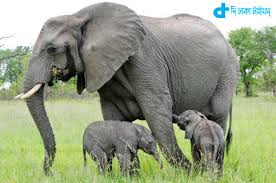 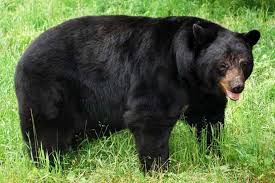 পাঠ ঘোষণা
কয়েকটি নাজাসত (নাপাক) প্রাণী
গৃহপালিত হালাল প্রাণী
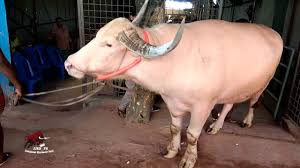 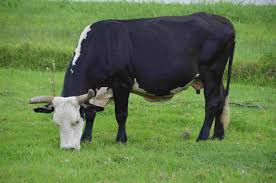 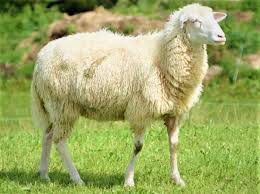 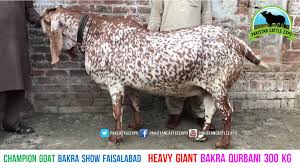 হালাল প্রাণী
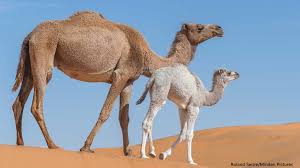 হারাম প্রাণী
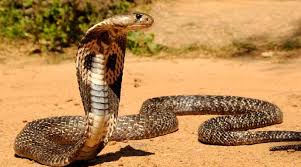 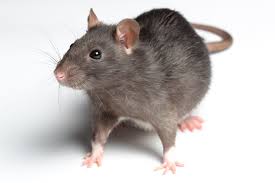 শিখন ফল
এই পাঠ শেষে শিক্ষার্থীরা ...............
পাঠ শেষে শিক্ষার্থীরা হালাল প্রাণী সম্পর্কে ধারণা লাভ করতে পারবে।
  হালাল প্রাণীর বর্ননা দিতে পারবে। 
  হারাম প্রাণী সম্পর্কে ধারণা লাভ করতে পারবে। 
  হালাল প্রাণীর বর্ননা দিতে পারবে।
হারাম পাখি
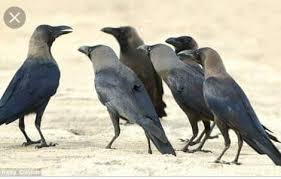 হালাল পাখি
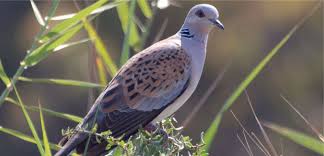 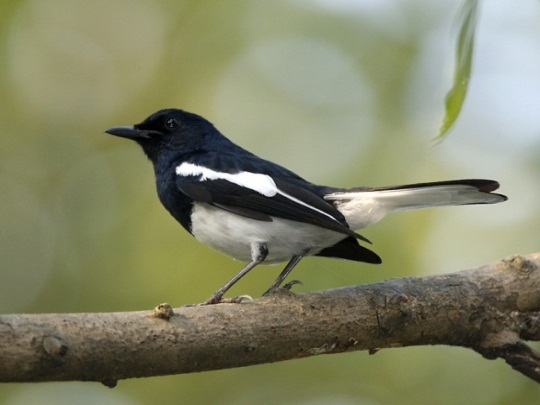 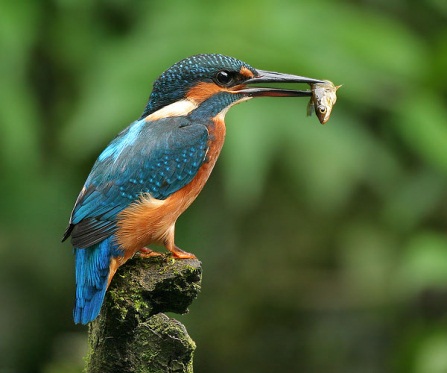 যে সকল হালাল প্রাণী
কয়েকটি নিম্ন রূপঃ-
জলচর প্রাণীর মধ্যে একমাত্র মাছ হালাল।
স্থলচর  প্রাণীর মধ্যে গৃহপালিত চতুস্পদ জন্তু হালাল । এ সকল প্রাণীর মধ্যে রয়েছে গরু,মহিষ,ছাগল,ভেড়া,উট,ইত্যাদি। বন্য প্রাণীর মধ্যে হরিণ,বন্যগাভী ইত্যাদি।
যে সকল হারাম প্রাণী
আল্লাহ তা’আলা যে সকল প্রাণী হারাম করেছেন উহার কয়েকটি নিম্নরূপঃ-
দন্ত দিয়ে শিকারকারী হিংস্র জন্তু এবং
 নখ দিয়ে শিকারকারী প্রাণী খাওয়া জায়েয নয়।
  যেমনঃ বাঘ,সিংহ,চিতা,বানর,ভাল্লুক,হাতি,শিয়াল,বিড়াল ইত্যাদি।
পাখির মধ্যে হারাম
ঈগল,    বাজ,   শকুন,   চিল,   কাক
অন্যান্য প্রাণীর মধ্যে হারাম
সাপ,গুই সাপ, বেজী, ইদুর, চিকা, বাদুর, কচ্ছপি ইত্যাদি ।
কুরআন মজিদে হারাম ঘোষণা করা হয়েছে-
(ক) মৃত জন্তু।  
(খ) শুকরের মাংস। 
(গ) আল্লাহ ছাড়া অন্য কারো নামে যবেহকৃত জন্তু।
মূল্যায়ন
কুরআন মজিদে হারাম ঘোষণা করা হয়েছে- 
  (ক)  যবেহকৃত প্রাণী। 
  (খ) আল্লাহ ছাড়া অন্য কারো নামে যবেহকৃত জন্তু।
  (ঘ) কোনটিই নয়।
একক কাজ
পাখির মধ্যে হারাম ৪/৫ পাখির নাম লিখ?
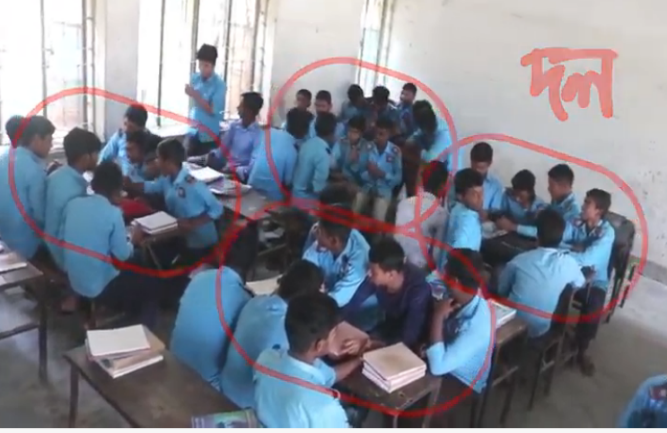 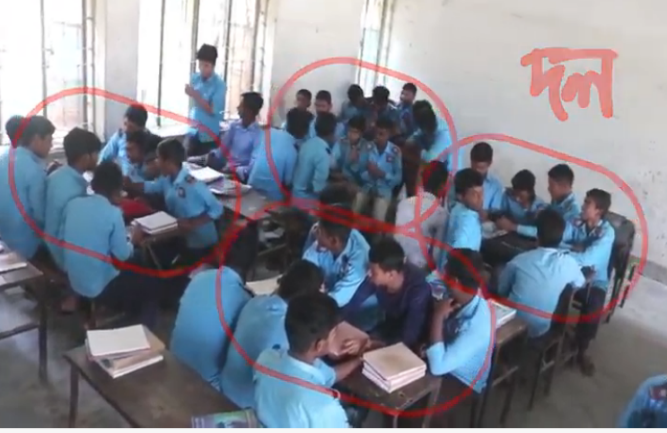 দলীয় কাজ
কুরআন মজিদে হারাম ঘোষণা করা হয়েছে কোন ধরনের প্রাণীকে?
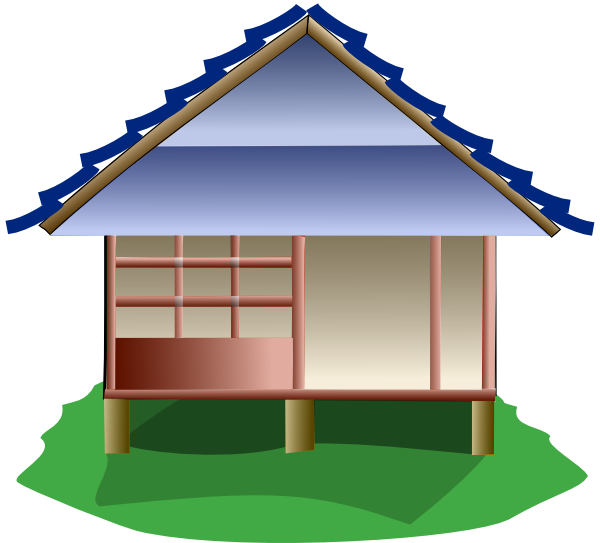 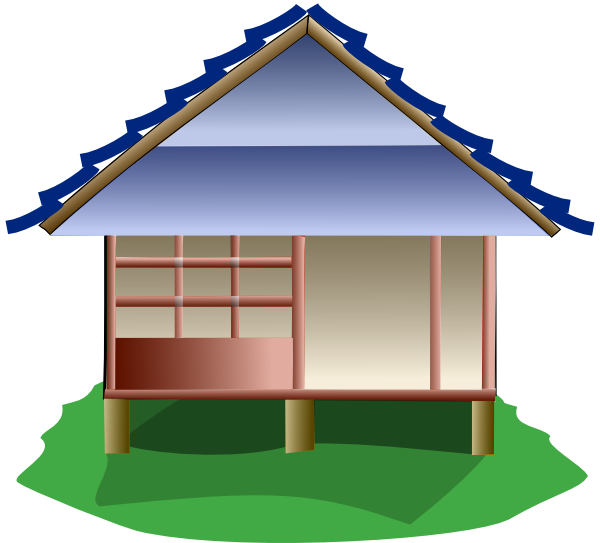 বাড়ীর কাজ
হালাল ও হারাম প্রাণী একটি চক তৈরী কর।
বিদায় সম্ভাষণ
ধন্যবাদ সবাইকে